Teoria das Relações Internacionais I: Teorias Clássicas
Cristiane Lucena
Roteiro
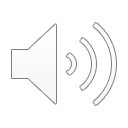 Maria Regina Soares de Lima
“Teses Equivocadas sobre a Ordem Mundial Pós-Guerra Fria.”
Monica Herz
“Teoria das Relações Internacionais no Pós-Guerra Fria.”

Emilie Hafner-Burton, Stephen Haggard, David Lake e David Victor
“The Behavioral Revolution and International Relations.”
Atividade: Discutir em grupo e identificar os principais pontos em cada seção dos dois artigos.
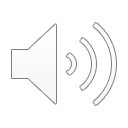 Texto por Soares de Lima

Interpretações acerca do fim da Guerra Fria
Características da ordem Pós-45
Tendências do debate acadêmico
Teses equivocadas
Texto por Herz

Tendências centrais para o estudo do sistema político internacional nos anos 90
Cultura e identidade
Papel das teorias normativas
The Behavioral Revolution and IRHafner-Burton, Haggard, Lake e Victor
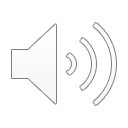 Revolução comportamental
1950s e 1960s (Robert Dahl, David Easton)
1970s e 1980s (Daniel Kahneman e Amos Tversky)

Origens na Psicologia, porém grande repercussão na Economia Comportamental

Principal característica:
 Uso da pesquisa empírica sobre preferências, crenças e processos decisórios para analisar a influência destes fatores sobre escolhas e modelos de escolha (modelos derivados da Teoria dos Jogos)
The Behavioral Revolution and IR
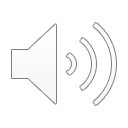 Explosão de metodologias experimentais (laboratório e campo)
 Consenso crescente em torno do modelo cognitivo dual:
Algumas escolhas são intuitivas e imediatas (Sistema I)
Outras escolhas são mais lentas, deliberativas e mais “racionais” (Sistema II)
Daniel Kahneman

 Resultado:
 Pesquisa que complementa e oferece alternativas aos modelos de escolha racional
 Edição especial → mapear estratégias para incorporar a revolução comportamental ao estudo de relações internacionais
The Behavioral Revolution and IR
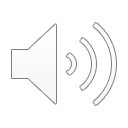 Origens da revolução comportamental: Teoria da utilidade esperada e modelos de escolha racional
Contemporaneamente:  (I) Diálogo intenso com o Construtivismo
Exemplos
Circunstâncias aonde atores estão mais propensos a aceitar riscos
Circunstâncias aonde atores estão mais propensos a cooperar
Relevância para explicar paradoxos:
Comportamento agressivo de atores menos poderosos
“Compliance” com regimes na ausência de mecanismos (críveis) de sanção
The Behavioral Revolution in IR
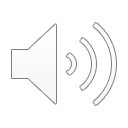 Contemporaneamente: (II) Desafios para o modelo da escolha racional, devido a
Falhas de percepção
Efeitos de “enquadramento,” “ancoragem” e “cardápio”
O papel da emoção, eventualmente comprometendo o princípio da transitividade
Temas emergentes
Heterogeneidade de preferências, crenças e processos decisórios
Processo(s) de agregação de preferências
The Behavioral Revolution in IR
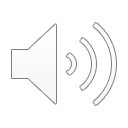 Richard Thaler Nobel Prize Lecture (2017)